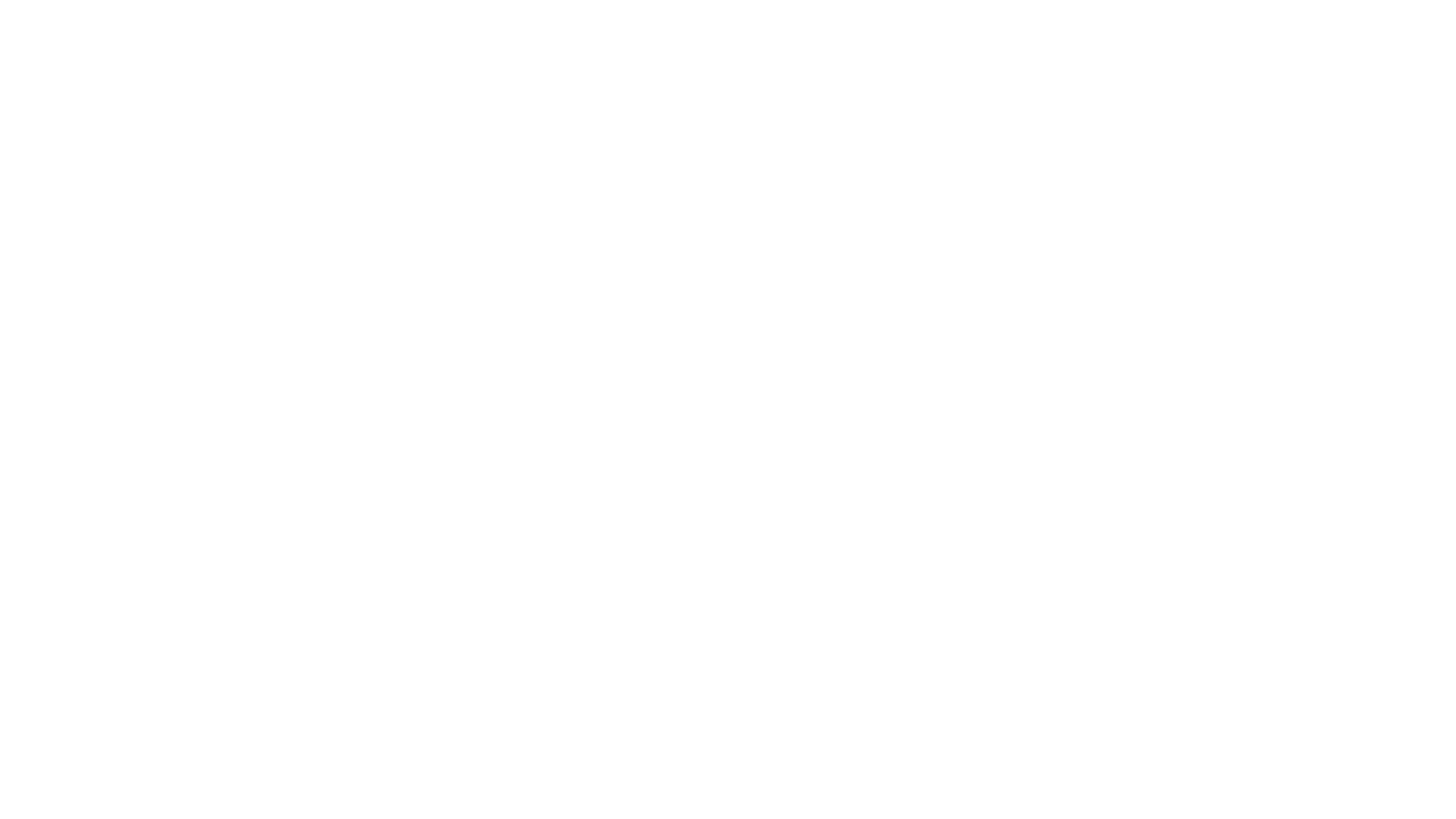 Multi-key Homomorphic Encryption				with Packed Ciphertexts
Hao Chen, Wei Dai, Yongsoo Song (Microsoft Research, Redmond)
Miran Kim (UT Health Science Center at Houston)

ACM CCS 2019
Nov 12, London
Homomorphic Encryption (HE)
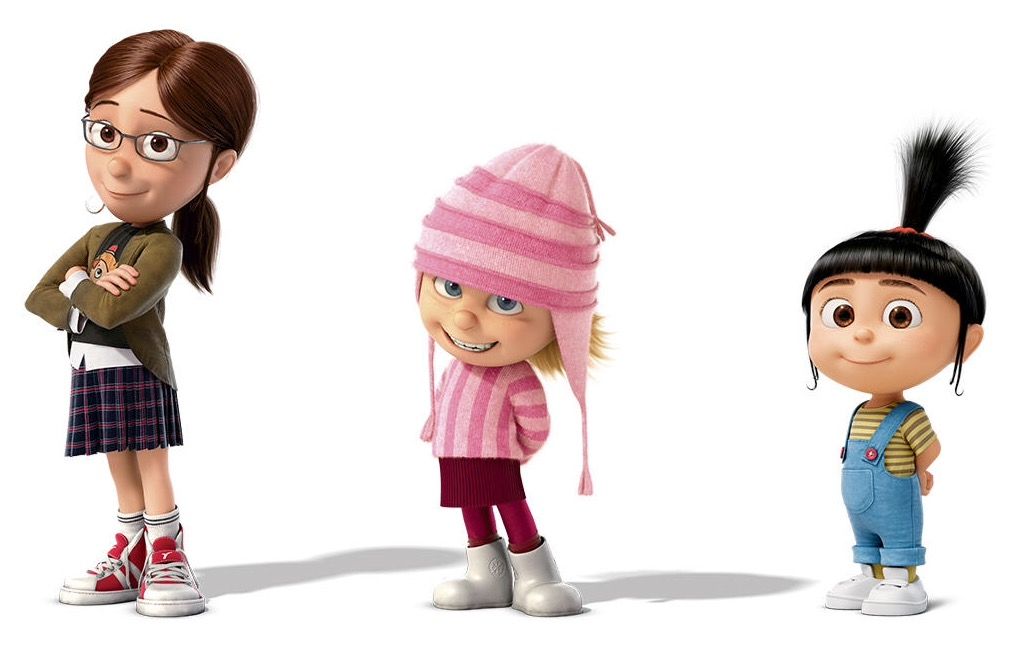 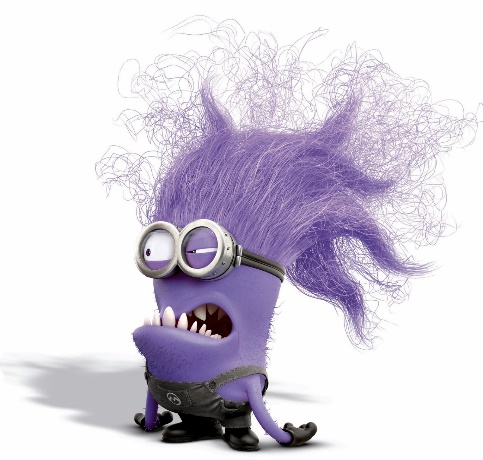 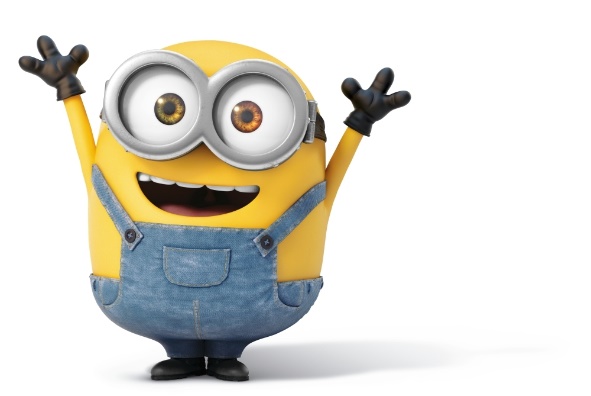 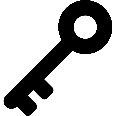 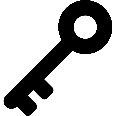 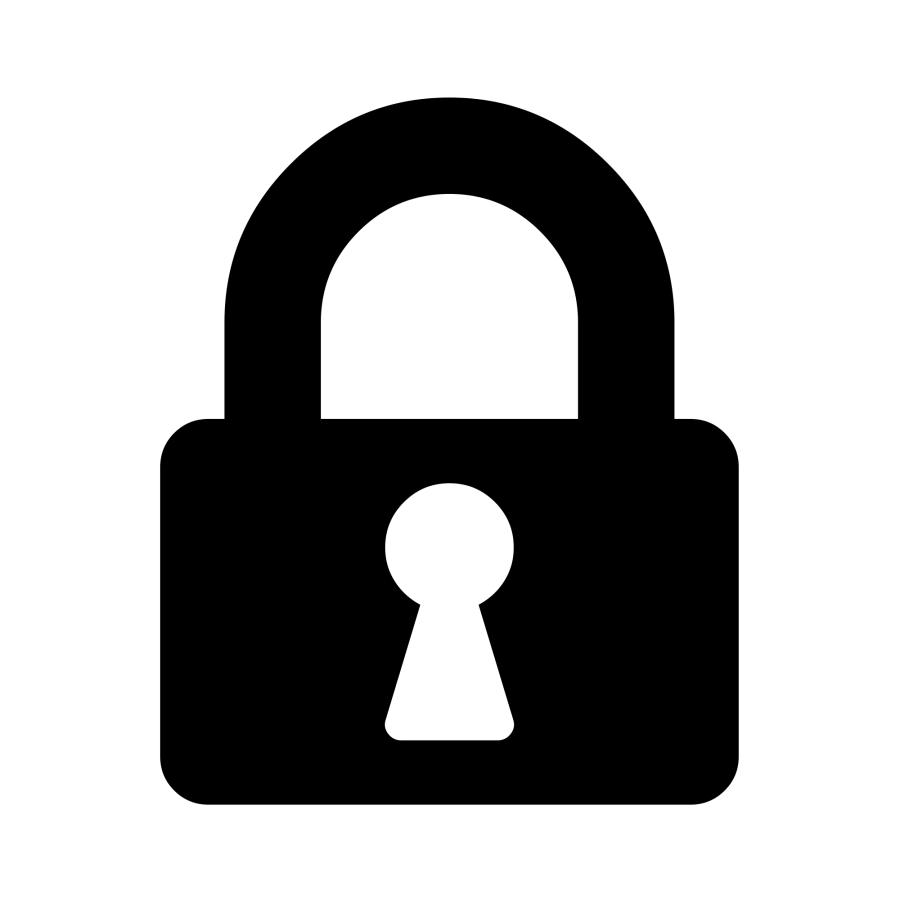 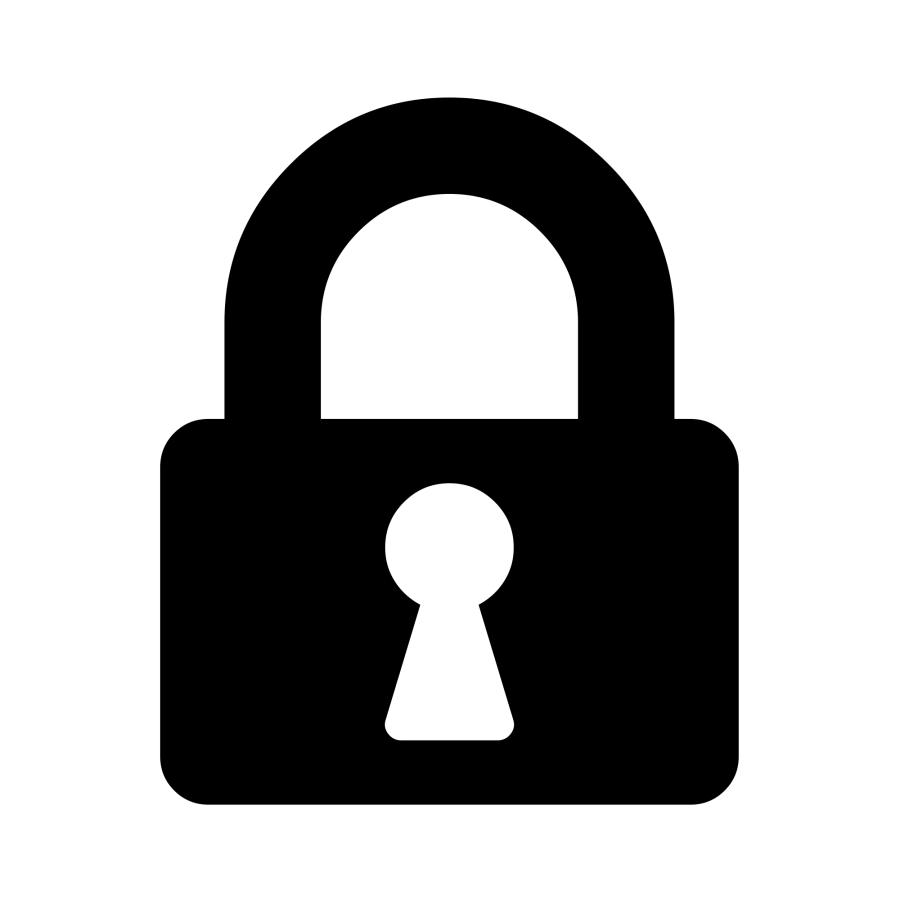 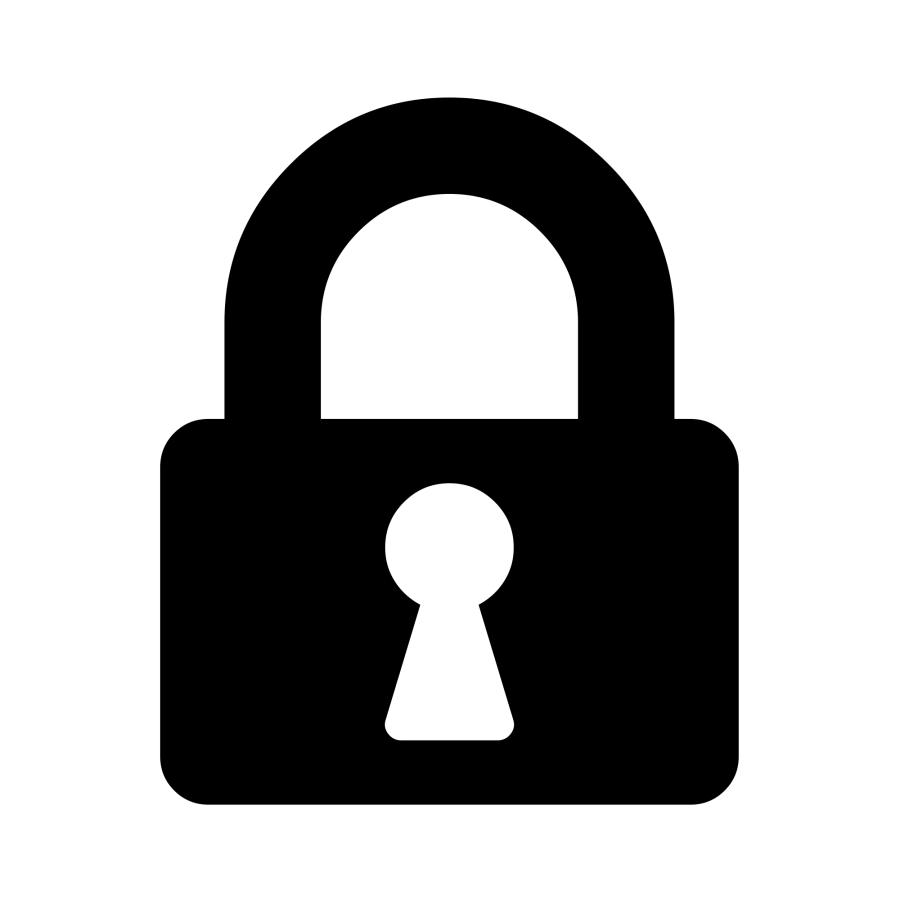 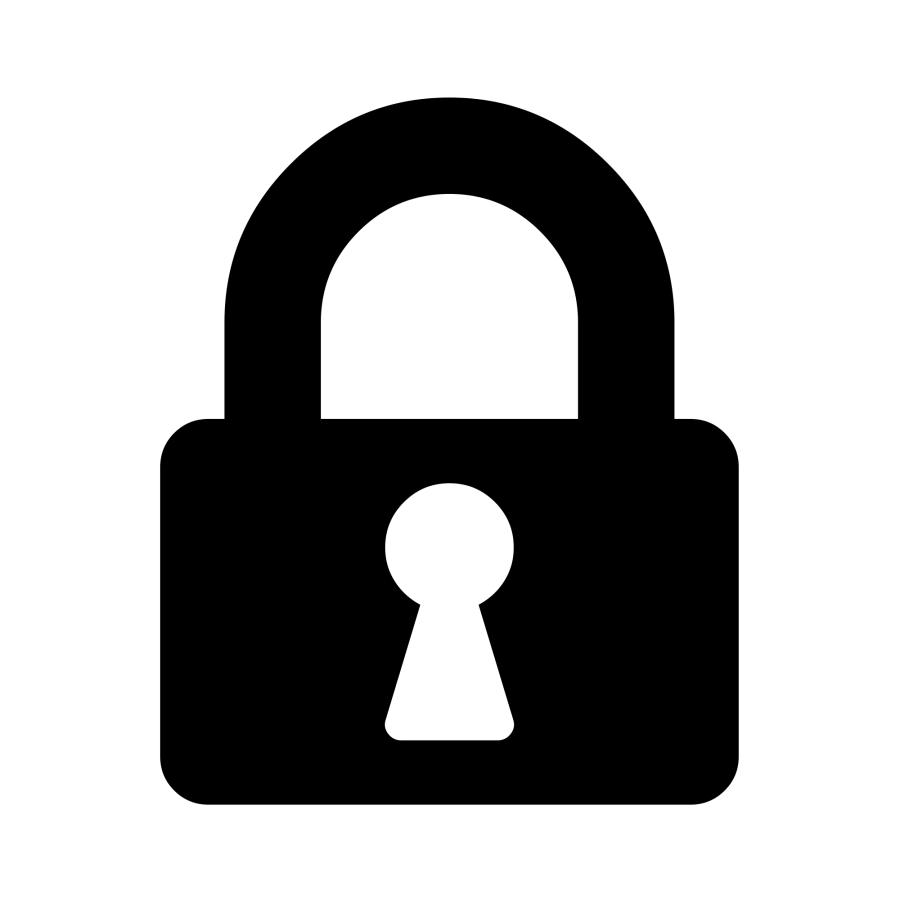 Multi-key Homomorphic Encryption (MKHE)
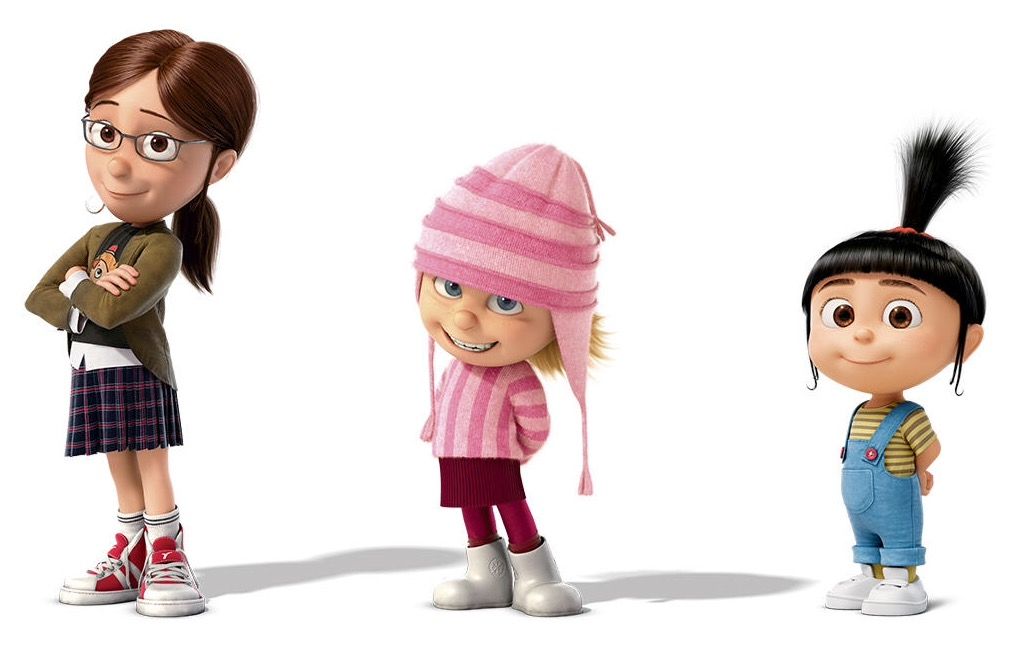 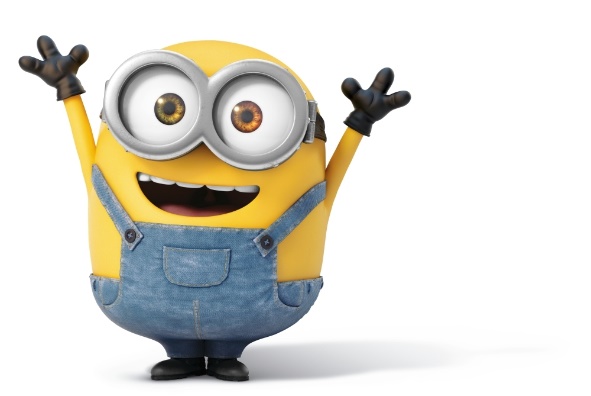 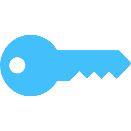 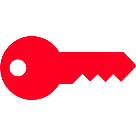 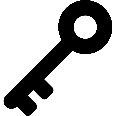 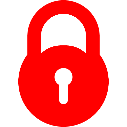 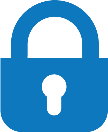 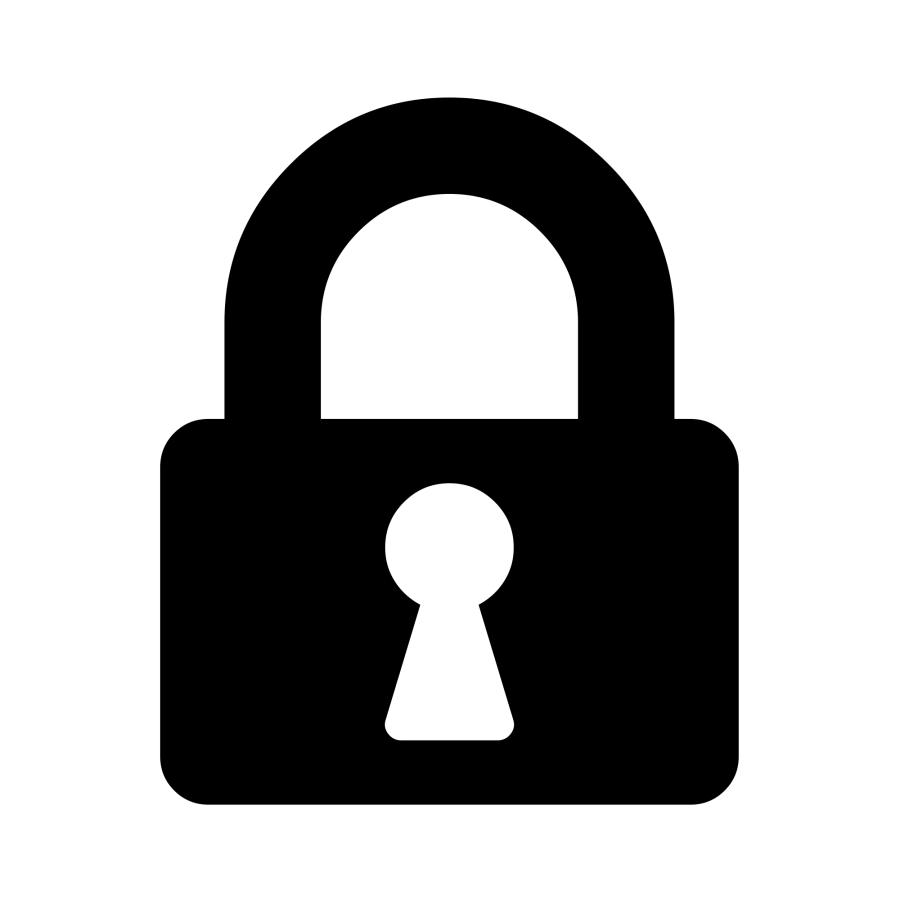 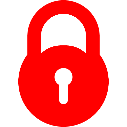 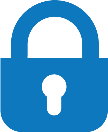 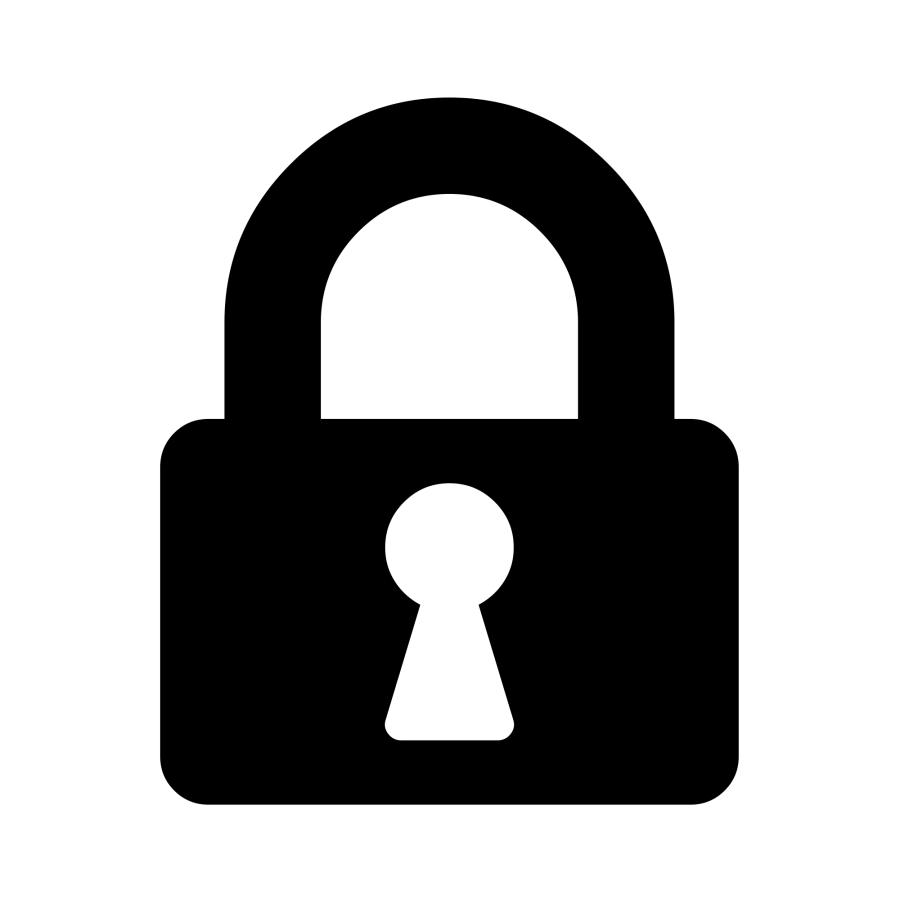 Building Secure Protocol w/ MKHE  (MW’16)
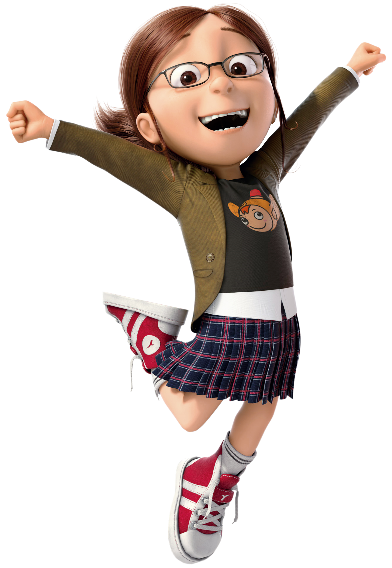 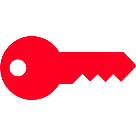 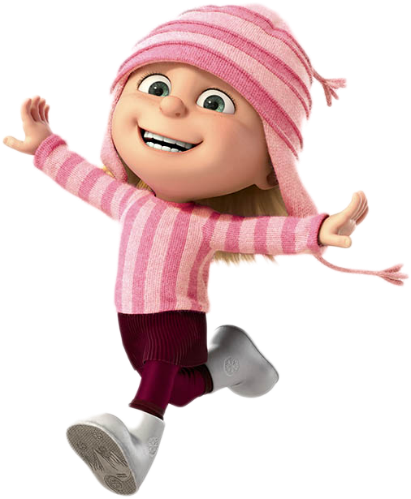 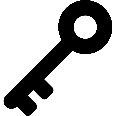 Distributed decryption!
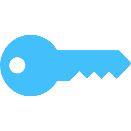 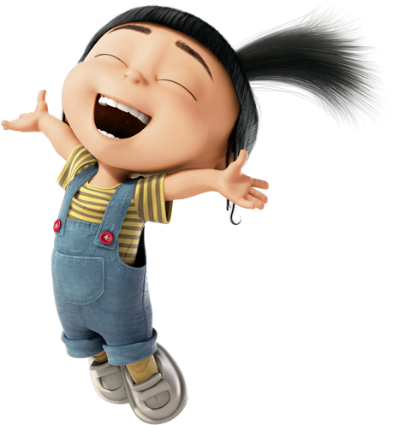 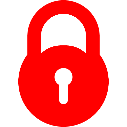 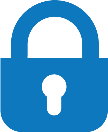 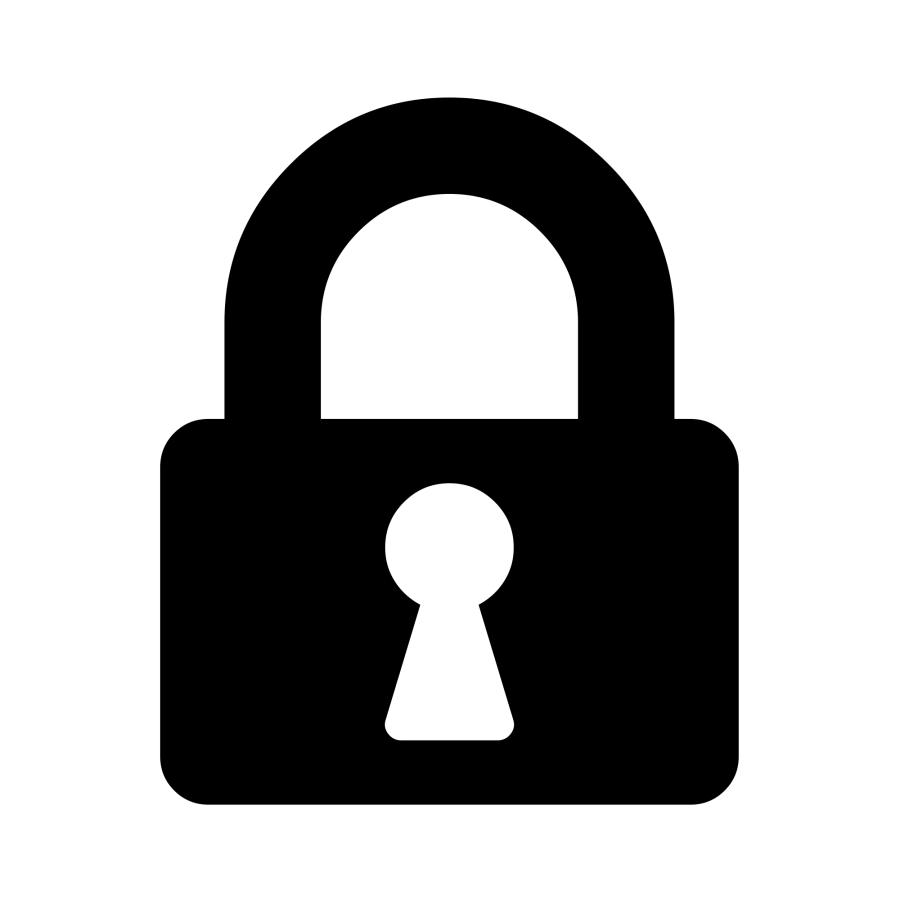 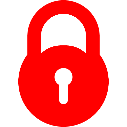 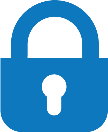 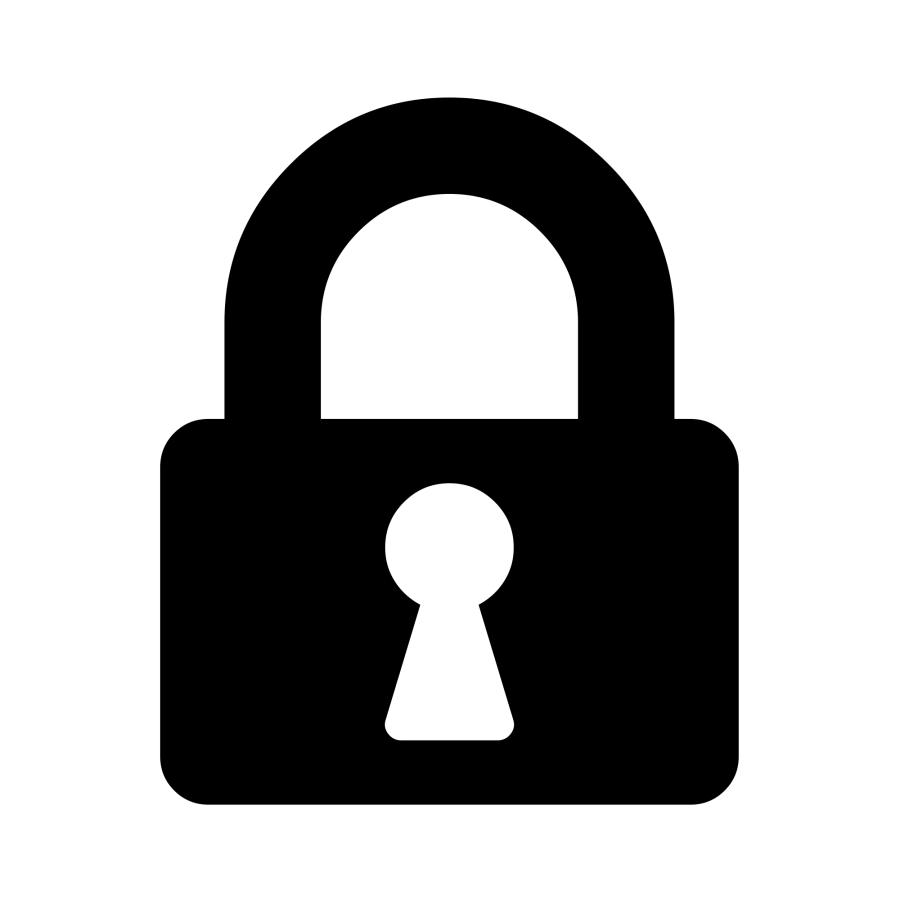 Advantages of MKHE
Homomorphic Encryption (HE)
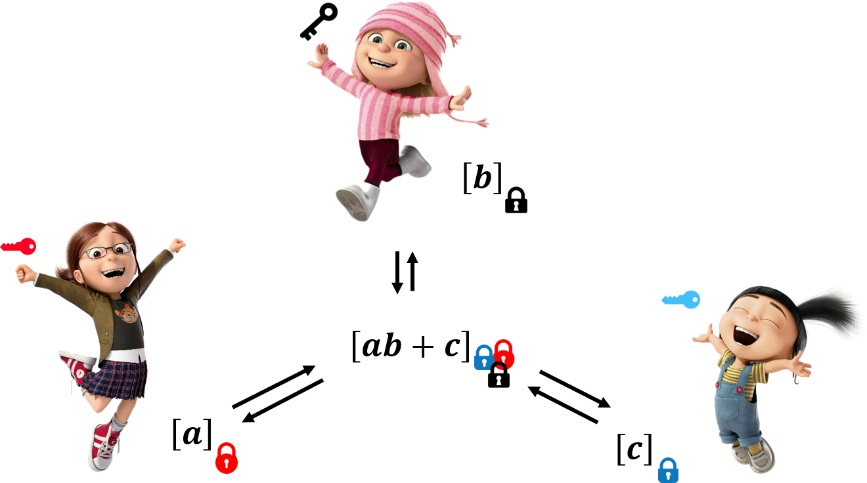 Trusted party (semi-honest)
Distributed authority (stronger notion of security)
Reusable, (Fully) Dynamic
Non-reusable
Non-Interactive
Interactive
Garbled Circuit, Secret Sharing (MPC)
On-the-fly Protocol  (LaTV’12)
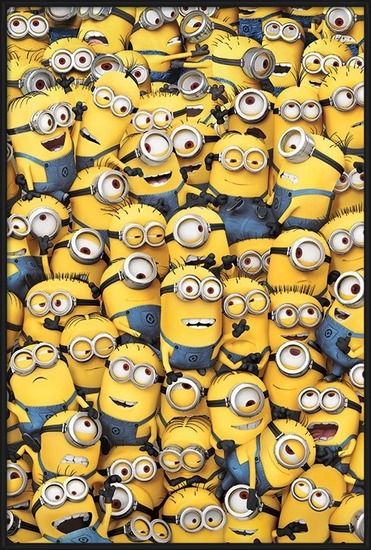 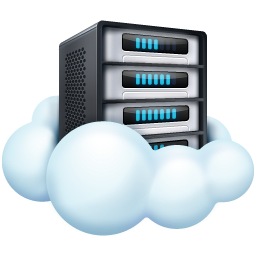 (Fully) Dynamic
The program (set of parties, circuit) don’t have to be specified before encryption.
Any (new) party can join the computation.

Minimal interaction
2-round (Encryption, Distributed decryption)
Communication ~ input & output size

Computational Complexity
Depends on the number of parties which are involved in a computational task.
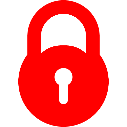 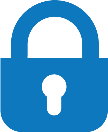 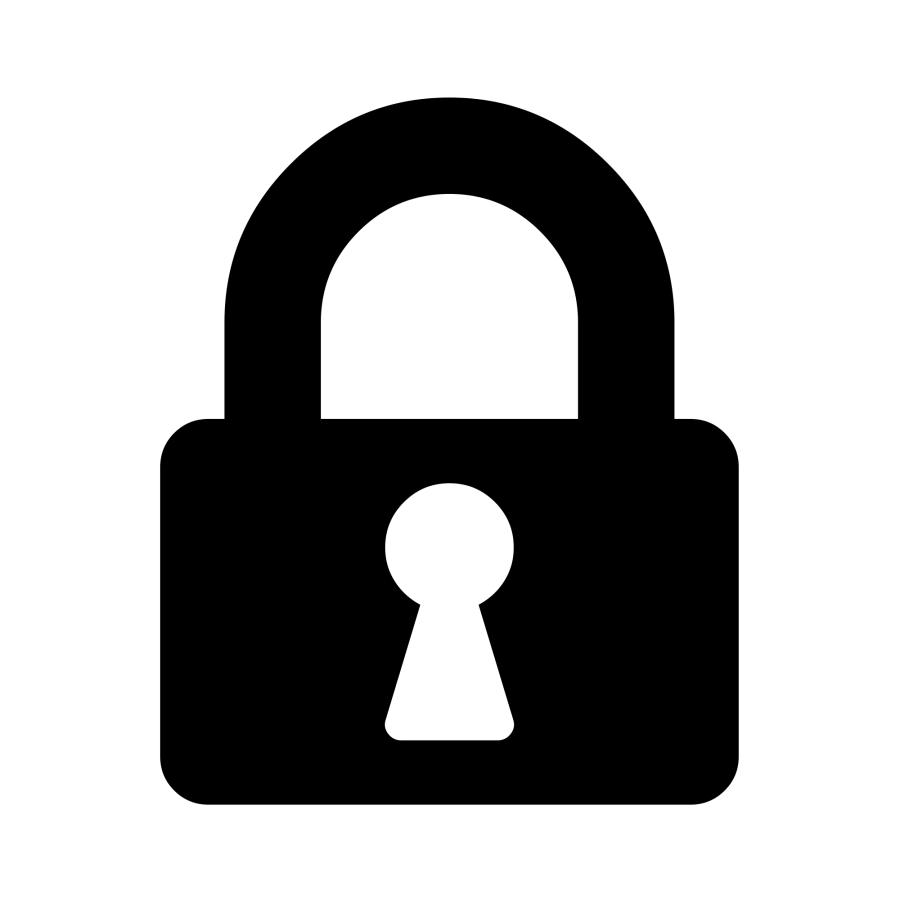 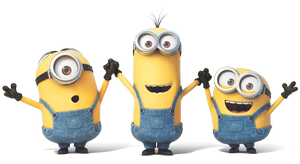 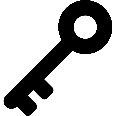 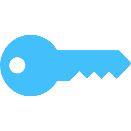 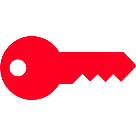 History of MKHE
NTRU
López-Alt et al. (STOC’12)

GSW
Clear-McGoldrick (Crypto’15)
Mukherjee-Wichs (EC’16)
Peikert-Shiehian (TCC’16)

LWE
Brakerski-Perlman (Crypto’16)
Chen-Chillotti-Song (AC’19)

Ring LWE (packing)
Chen-Zhang-Wang (TCC’17)
This work (CCS’19)
Our Contributions

Design efficient MKHEs over BFV and CKKS
- Best asymptotic (amortized) complexity

New relinearization (key-switching) methods
- Optimization techniques

Multi-key Fully Homomorphic Encryption
- Apply the idea of HE bootstrapping to our schemes

Empirical results
- First implementation of MKHEs with packing
- Application to oblivious CNN evaluation
(Incomplete) Overview of HE over ring
(Incomplete) Overview of HE over ring
(Incomplete) Overview of MKHE over ring
By whom?
(Incomplete) Relinearization
Relinearization (Method 1)
Relinearization (Method 2)
Relinearization (Method 2+)
Performance
log n = 13
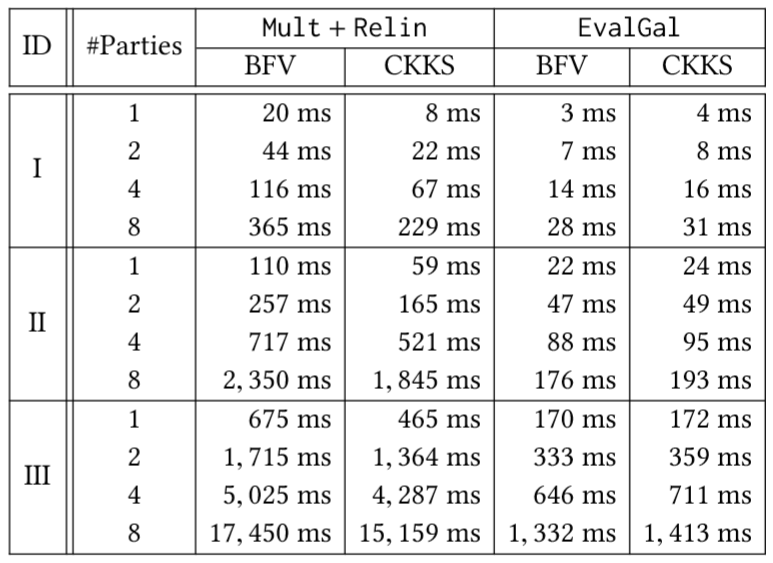 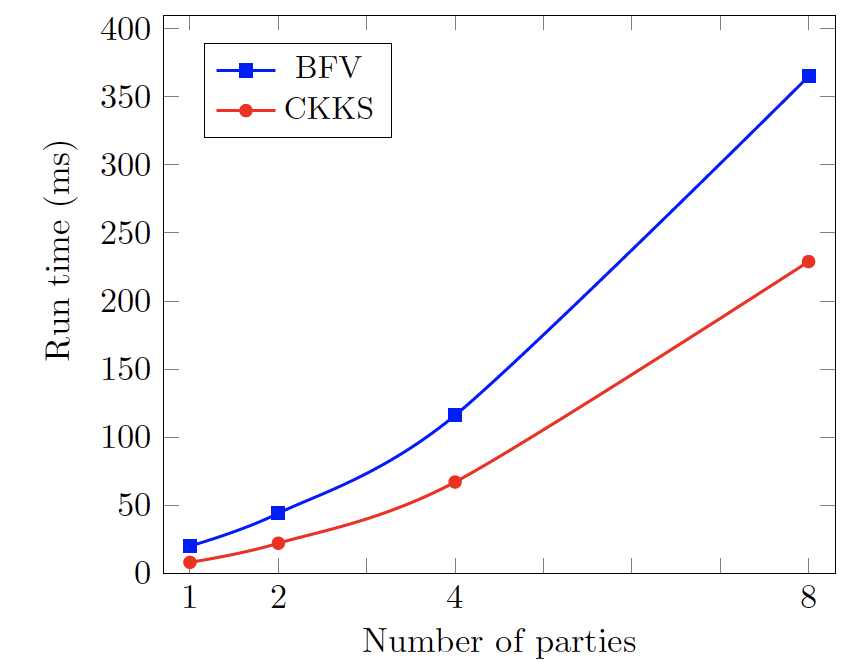 log n = 13
log n = 14
log n = 15
MNIST Inference
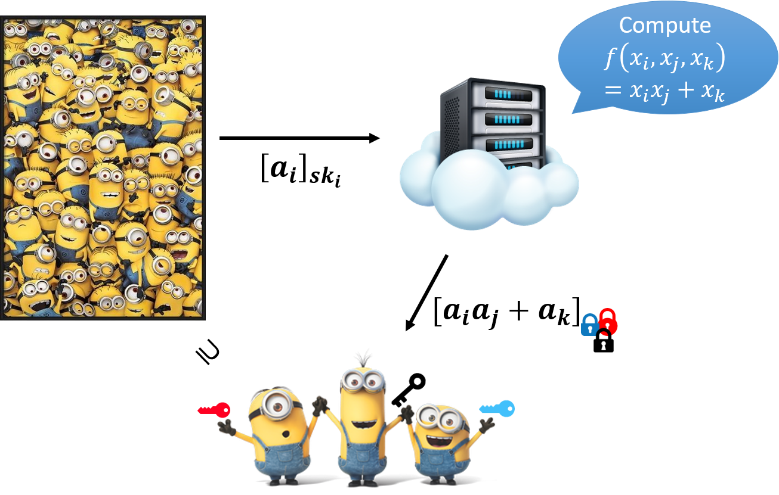 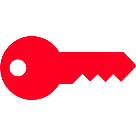 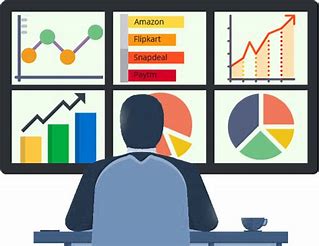 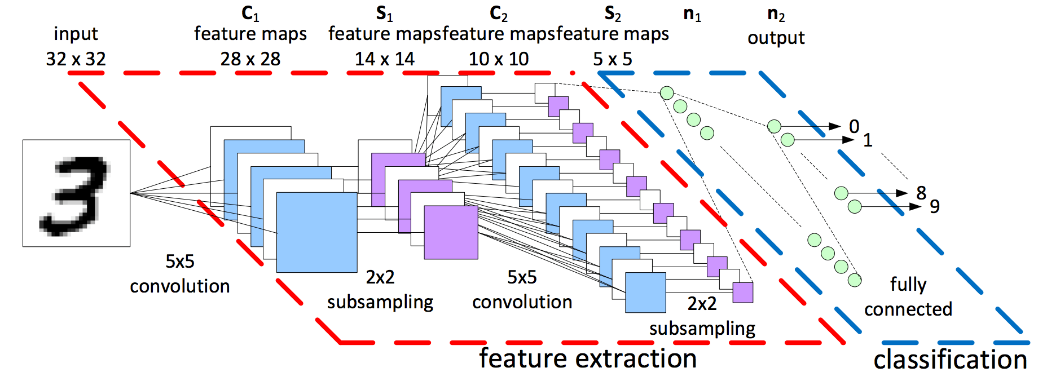 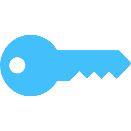 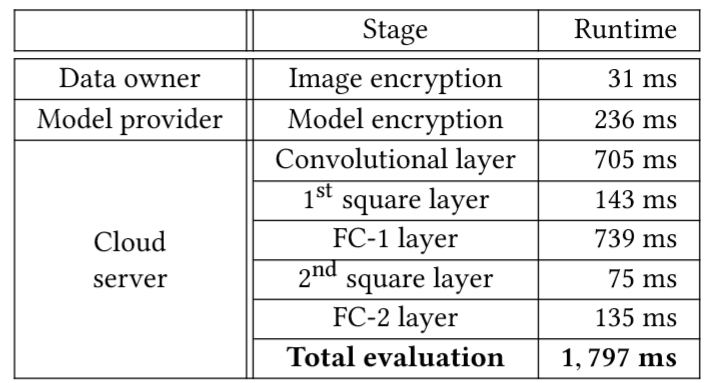 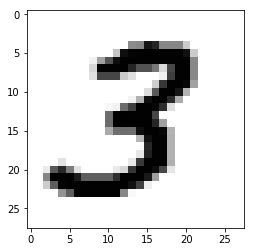 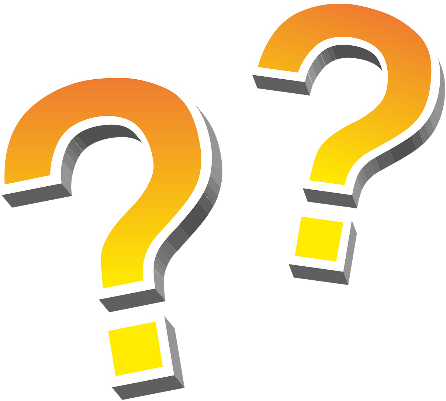 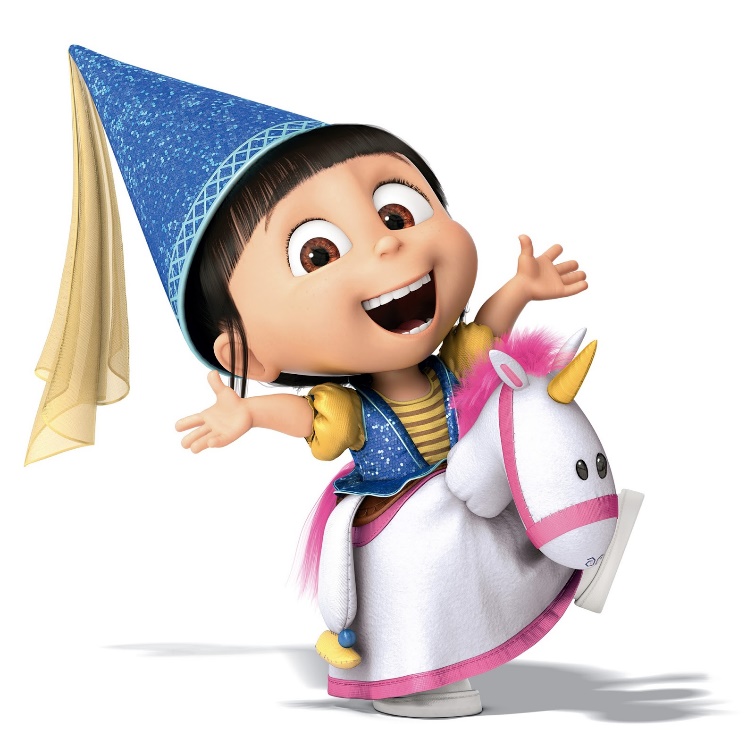 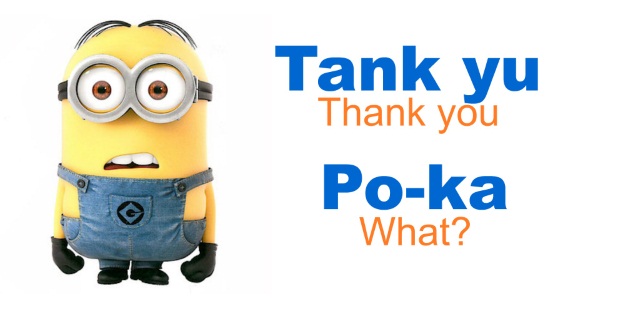 [Speaker Notes: you can see the details in our paper on the eprint. Thank you for the time.]